An Investment in Knowledge Pays the Best Interest
-Benjamin Franklin
Lecture 5:Organizational Impacts of Knowledge Management
Md. Mahbubul Alam, PhDAssociate ProfessorDept. of AEISSher-e-Bangla Agricultural University
Intended Learning Outcomes
Understand the impacts knowledge management has on organizations and organizational performance at several levels 
People 
Processes
Products
Overall performance
How Knowledge Management Impacts Organizations?
Knowledge
Organization
Knowledge Management
Why Firms adopt KM?
Retaining expertise of employees
Enhance employees’ development. 
Enhancing customers’ satisfaction with the company’s products
Increasing profits or revenues.
Increase the status/image.
Dimensions of Organizational Impacts of KM
People
Processes
Products
Organizational Performance
Knowledge Management
Impact on People
KM can facilitate employee learning
Externalization 
Internalization
Socialization
Communities of practice 
KM also causes employees to become more flexible
Employees are likely to adapt when they interact with each other
They are more likely to accept change
They are more prepared to respond to change
Enhances job satisfaction 
Recent study found that in organizations having more employees sharing knowledge with one another, turnover rates were reduced, thereby positively affecting revenue and profit. 
KM also provides employees with solutions to problems they face in case those same problems have been encountered earlier, and effectively addressed.
How KM Impacts People?
Employee Learning
Knowledge
Knowledge Management
Employee Adaptability
Employee 
Job Satisfaction
Impact on Processes
KM enables improvements in organizational processes such as marketing, manufacturing, accounting, engineering, and public relations. 
These impacts can be seen along three major dimensions 
Effectiveness is performing the most suitable processes and making the best possible decisions.
Efficiency is performing the processes quickly and in a low-cost fashion.
Degree of innovation of the processes, Organizations can increasingly rely on knowledge shared across individuals to produce innovative solutions to problems as well as to develop more innovative organizational processes
How KM Impacts Organizational Processes?
Process Effectiveness
Fewer mistakes
Adaptation to changed circumstances
Knowledge
Process Efficiency
Productivity improvement
Cost savings
Knowledge Management
Process Innovation
Improved brainstorming
Better exploitation of new ideas
Impact on Products
Impact on products can be
Value added products
KM processes can help organizations offer new products or improved products that provide a significant additional value as compared with earlier products. 
Value-added products also benefit from KM due to the effect the latter has on organizational process innovation.
 
Knowledge based products
KM can have a significant impact on product that are knowledge based like those in consulting or software development etc.
Knowledge based products can sometimes play a significant role in traditional manufacturing firms.
Value-added Products
Knowledge-based products
Knowledge
Knowledge Management
Impacts on Organizational Performance
Direct Impacts 
Knowledge is used to create innovative products that generate revenue and profit.

Indirect Impacts
Use of KM to demonstrate intellectual leadership within the industry, which, in turn, might enhance customer loyalty. 
Use of knowledge to gain an advantageous negotiating position with respect to competitors or partner organizations.
Economy of Scale and Scope
A company’s output is said to exhibit economy of scale if the average cost of production per unit decreases with increase in output.

A company’s output is said to exhibit economy of scope when the total cost of that same company producing two or more different products is less than the sum of the costs that would be incurred if each product had been produced separately by a different company.
How Knowledge Management Impacts Organizational Performance?
Organizational Performance 
Scale economies 
Scope economies
Sustainable competitive advantage
Vision
Strategy
Revenues
Costs
Knowledge
Knowledge Management
A Summary of Organizational Impacts of Knowledge Management
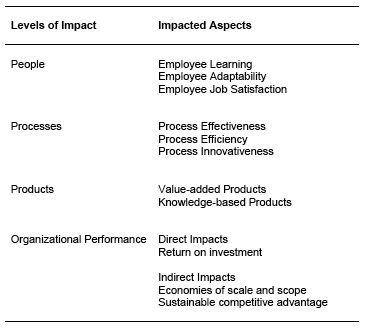 Conclusions
Explained the interrelated impacts of KM on organizations at several levels 
People 
Processes
Products
Overall performance

The impact on one level might lead to synergistic impacts on another level as well.
Question Please
?